Номера телефонів екстрених служб. Алгоритм дій під час виклику.
Вправа «Мікрофон»
Що повинна робити людина, щоб уникнути небезпеки?
Що таке небезпечні ситуації?
Які небезпечні ситуації можуть трапитися вдома?
Як їх можна уникнути?
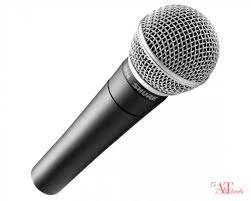 Вогонь - добрий помічник людини. Однак необережність і пустощі з вогнем небезпечні.
Де можна зустріти вогонь?
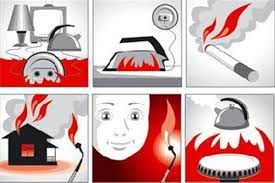 Пожежі дуже небезпечні. Під час пожежі можуть згоріти речі, квартира і навіть цілий будинок. Але головне, що під час по­жежі від полум'я і диму можуть загинути люди.
До чого можуть призвести пустощі з вогнем?
Правила протипожежної безпеки.
1. Не грайся сірниками і запальничками. Це одна з причин пожеж.
2. Не вмикай електричні прилади без дозволу дорос­лих. Йдучи з кімнати або з будинку, не забувай вимикати їх.
3. Ні в якому разі не запалюй фейєрверки, свічки або бенгальські вогні біля будинку (і взагалі краще це робити тільки з дорослими).
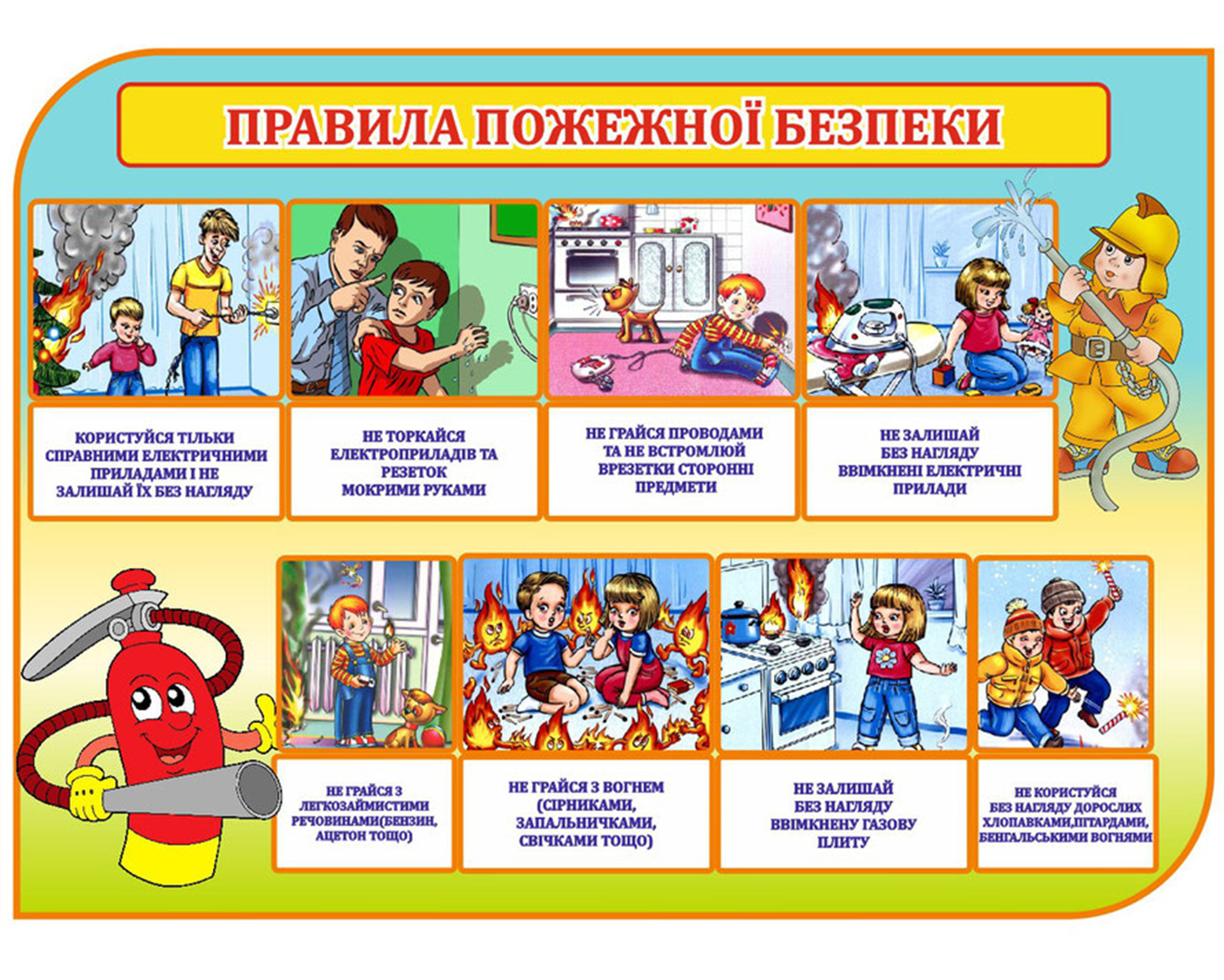 Якщо виникла пожежа, негайно:
- зателефонуй за номером 101, чітко сказати: «У нас пожежа. Адреса (вулиця, будинок, квар­тира)».
- вийди з приміщення;
- поклич на допомогу дорослих.
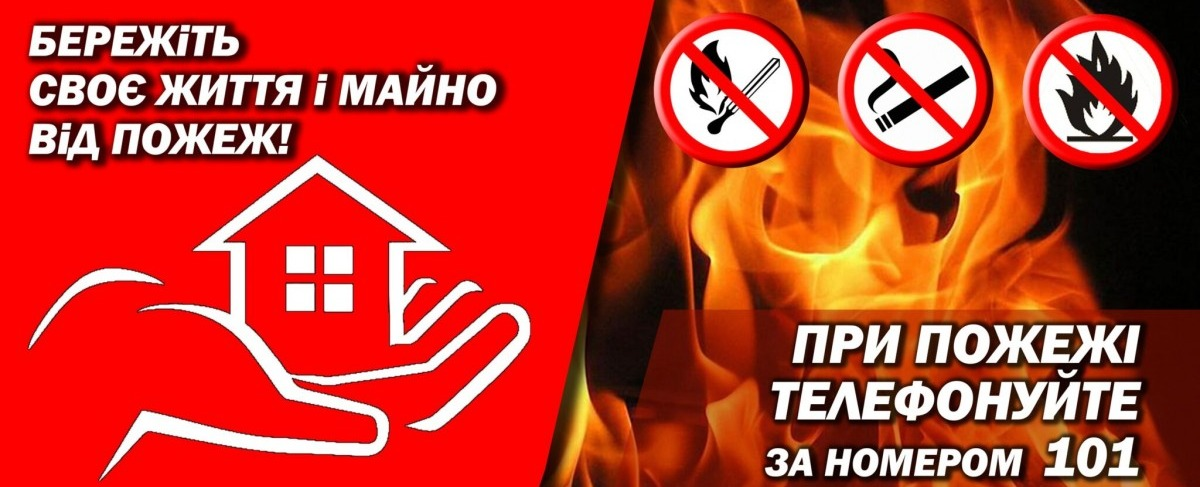 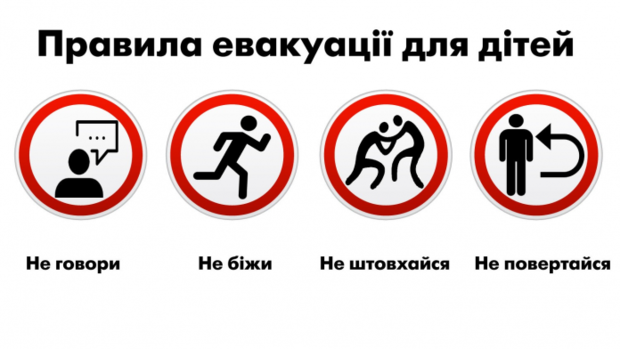 Поліція
Номер: 102
Оповіщайте поліцію у випадках невідкладних ситуацій, пов'язаних із порушенням закону, загрозою безпеці або іншими кримінальними випадками.
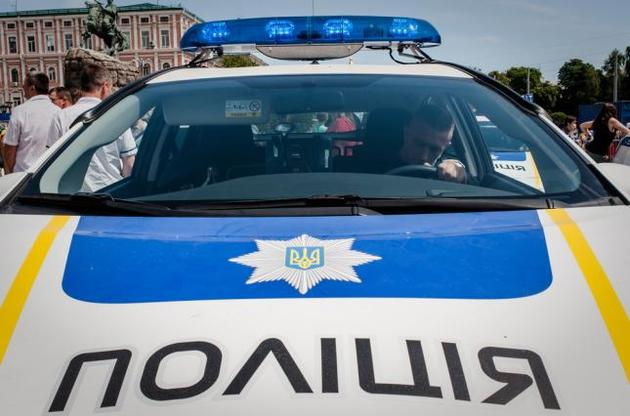 Медична Допомога (Швидка)
Номер: 103
Використовуйте цей номер для виклику швидкої медичної допомоги в невідкладних медичних ситуаціях.
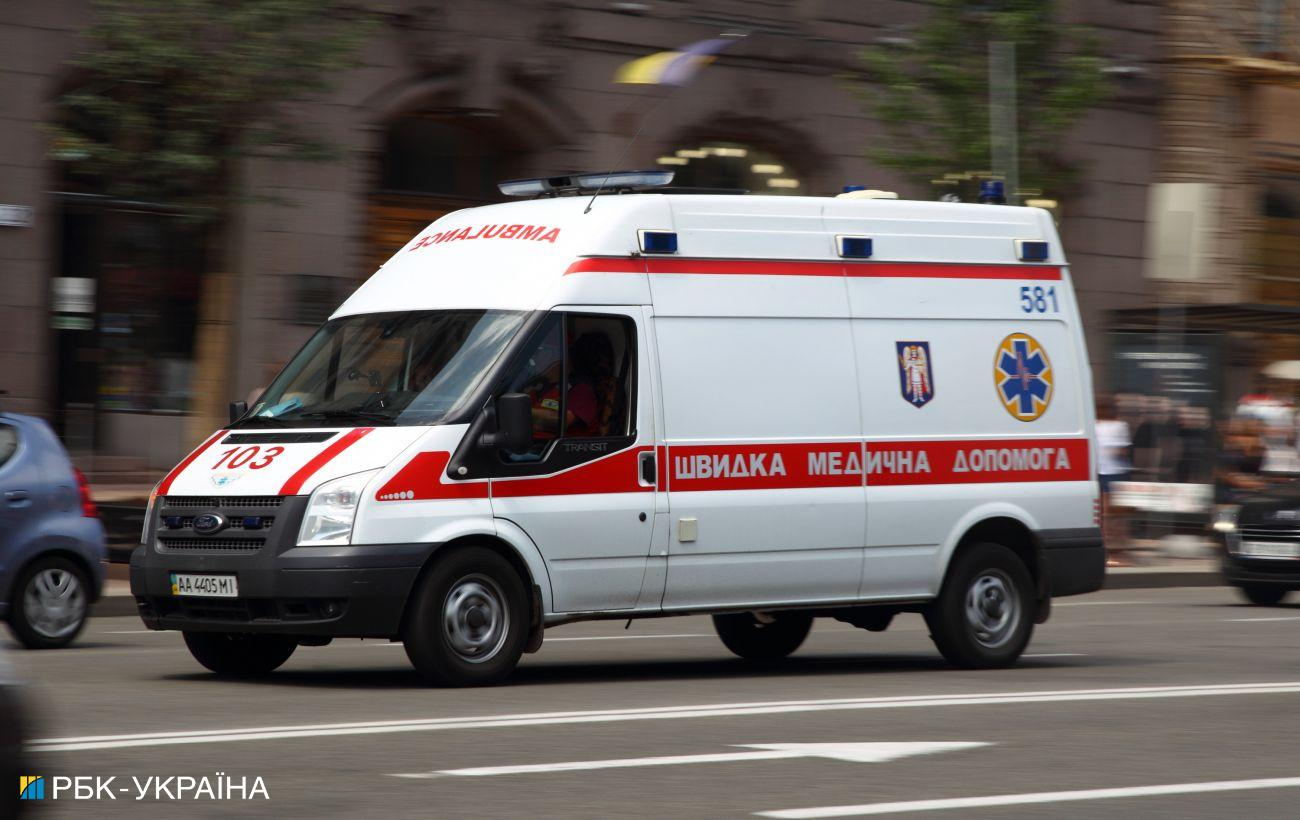 Якщо ти відчув запах газу
зателефонуй за номером 104,  чітко сказати: «У нас витік газу. Адреса (вулиця, будинок, квартира)».
негайно поклич дорослих;
не запалюй сірники;
не вмикай світло або електричні прилади;
широко відчини вікна.
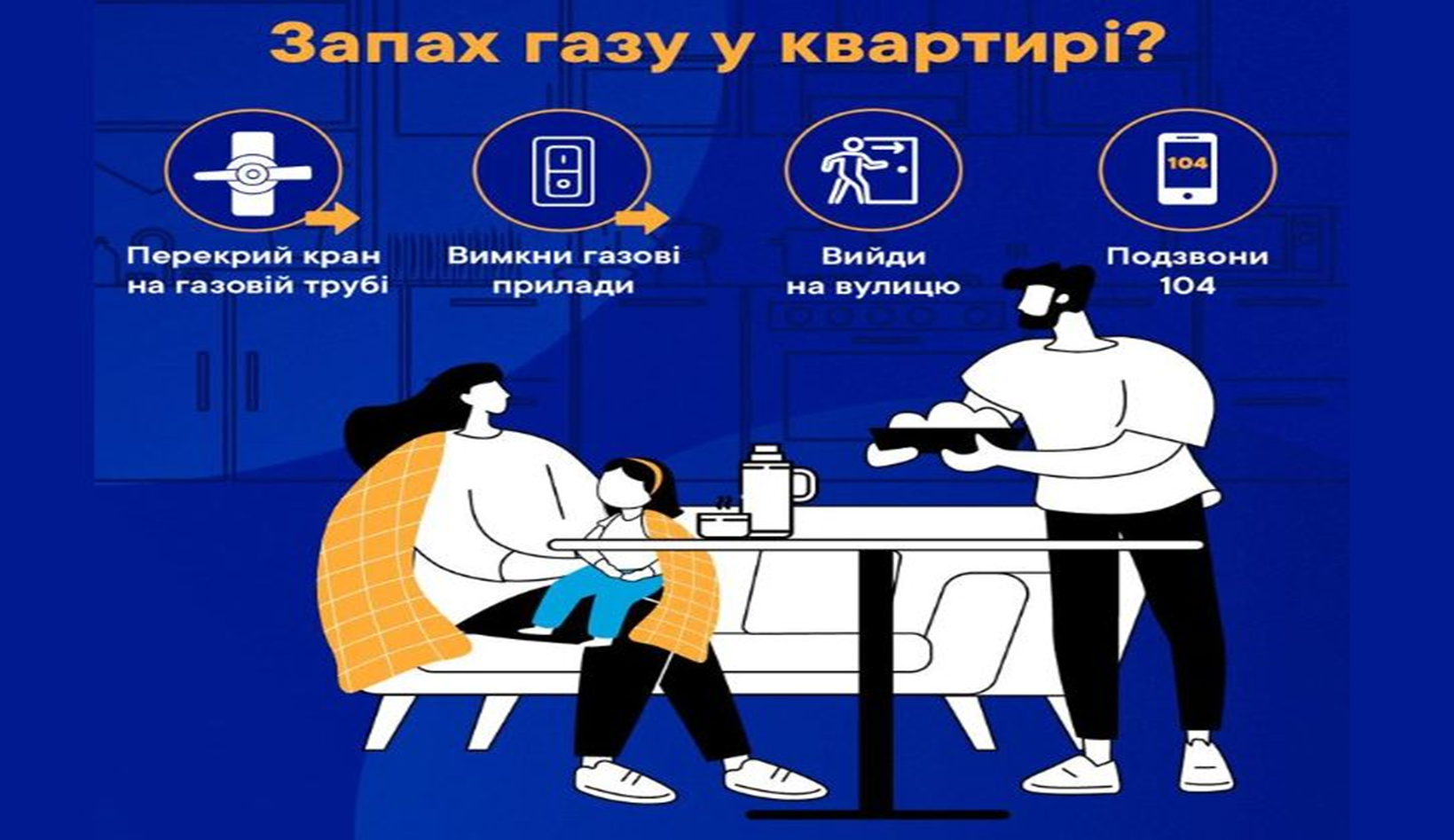 Вода потрібна нам щодня. Проте інколи вона може накоїти лиха, бо виходять з ладу крани, або у з'єднанні труб з'являються дірки. Нерідко біда трапляється, якщо забули закрити кран.
Не залишай без нагляду відчинені крани.
Якщо не можеш зачинити кран, негайно клич на допомогу до­рослих.
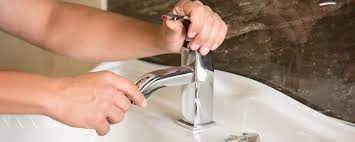 Тестування
	Оберіть правильну відповідь.
1)	Ти залишив без нагляду відчинений кран і затопив квартиру.Які твої перші дії?
а)	Негайно почнеш прибирати воду;
б)	зачиниш кран.
2)	У ванній кімнаті прорвало трубу, і ти не можеш зачинити кран.Які твої перші дії?
а)	Покличеш дорослих на допомогу;
б)	зачиниш двері у ванну, щоб вода не потрапила до кімнати.
Екстрена Допомога (Рятувальна Служба)
Номер: 112
Цей номер є універсальним для всіх видів екстрених ситуацій та може бути використаний в разі потреби у допомозі різних служб.
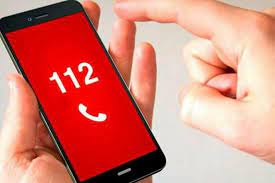 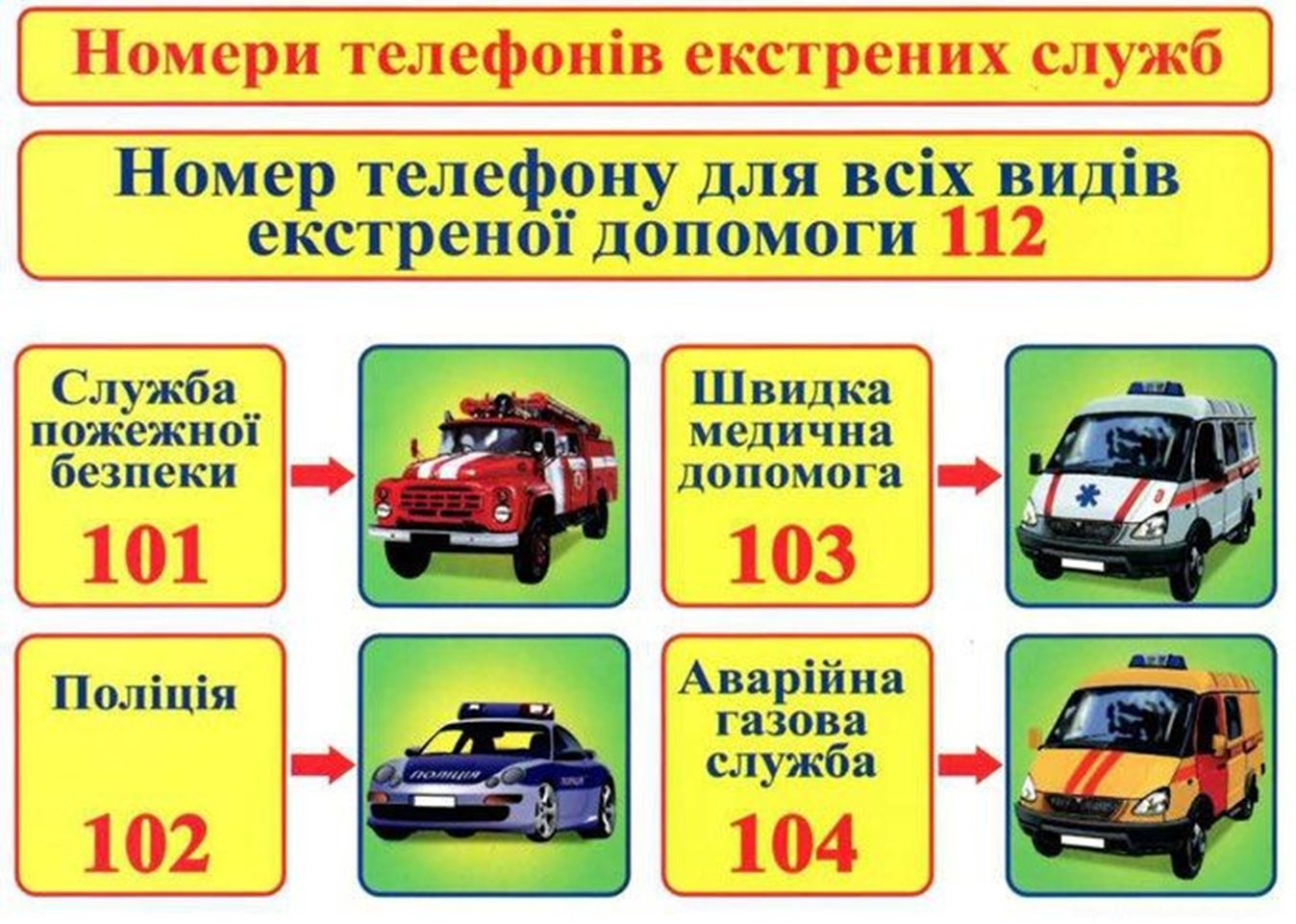 Запам'ятай!
Ці номери телефонів ніколи не набирай без потреби.
Якщо ви просите про допомогу по телефону, повідомляйте ко­ротко:
- причину виклику;
- своє ім'я та прізвище;
- номер телефону та адресу.
- не вішайте трубку до кінця розмови.
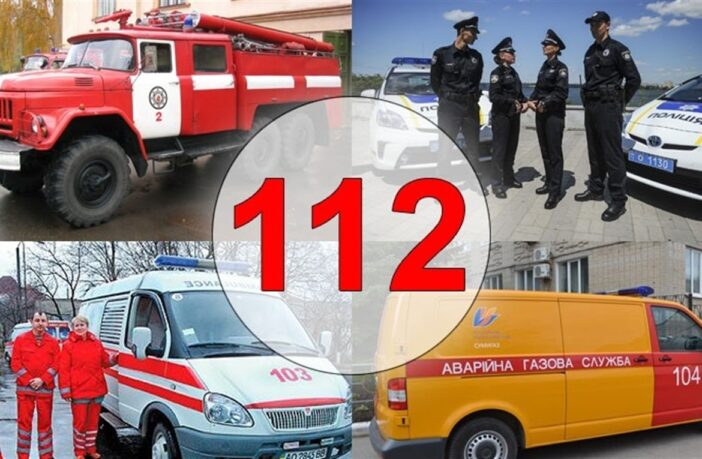 Будьте завжди готовими використати ці екстрені номери у випадках невідкладних ситуацій. Вони призначені для вашої безпеки та допомоги в критичних ситуаціях.
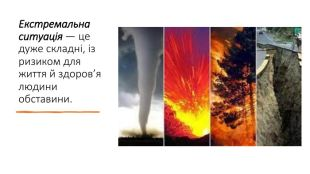